PRAWO DOWODOWE

CZĘŚĆ OGÓLNA
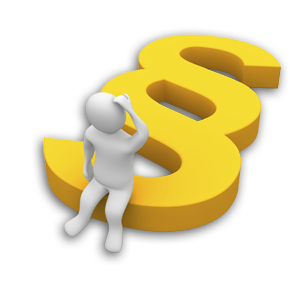 Dowód
?
Dowód według S. Śliwińskiego:
1) „dowód” jako „przebieg rozumowania, które prowadzi do sądu o pewnym stanie rzeczy; jest to ogół motywów stwarzających pewność”; 
2) „dowód” jako „postępowanie dowodowe (badanie), które rozwinąć należy, aby dojść do poznania okoliczności potrzebnych do rozstrzygnięcia (przeprowadza się dowód)”; 
3) „dowód” jako „ostateczny wynik przebiegu myślowego, mającego na celu uzyskanie pewnego sądu, mianowicie uzyskaną pewność pewnego stanu rzeczy (jest dowód tzn. pewność, że oskarżony był na miejscu czynu)”; 
4) „dowód” jako „środek dowodowy”, czyli tzw. podstawę dowodu (np. zeznanie)”; 
5) „dowód” jako „źródło dowodowe” („samo źródło poznania – świadek, biegły itp.”).
Do wymienionych znaczeń M. Cieślak dodał także cztery kolejne:
6. „dowód” jako „zmysłowa percepcja środka dowodowego przez organ
procesowy w trakcie przeprowadzania dowodu; w tym znaczeniu używamy tej
nazwy, kiedy mówimy, że dowodem jest przesłuchanie świadka, biegłego czy
oskarżonego lub że dowodem są oględziny”;
7. „dowód” jako „czynność mająca doprowadzić do ujawnienia okoliczności
pozwalających na wyciąganie odpowiednich wniosków co do interesujących
zagadnień; w tym sensie mówimy, iż dowodem jest konfrontacja lub sekcja zwłok; w tym też znaczeniu używa się nazwy dowód, gdy się mówi, iż w procesie
inkwizycyjnym dowodem była tortura”;
8. „dowód” jako „fakt dowodowy; w tym znaczeniu używamy słowa dowód
kiedy mówimy, że najlepszym dowodem, iż oskarżony nie popełnił zarzuconego mu
przestępstwa w Krakowie w dniu X, o godzinie Y, jest to, że w tym dniu o tej samej
godzinie był w Warszawie”;
9. „dowód” jako „odmiana rozumowania w logice i matematyce, która (…)
niewiele ma wspólnego z myślowym przebiegiem dowodzenia w procesie”.
Również sam ustawodawca niejednolicie posługuje się pojęciem dowodu – zob. art. 167, 199, 217 k.p.k.
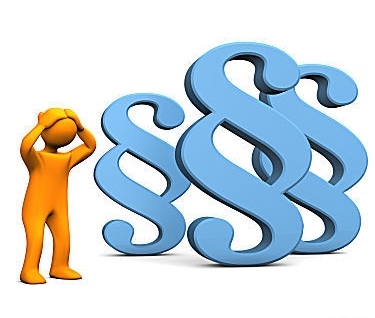 Dowód to każdy dopuszczalny przez prawo karne procesowe środek służący ustaleniu okoliczności mających znaczenie dla rozstrzygnięcia.
Udowodnienie – taki stan, w którym fakt przeciwny dowodzonemu wydaje się niemożliwy lub wysoce nieprawdopodobny
aspekt obiektywny i subiektywny udowodnienia
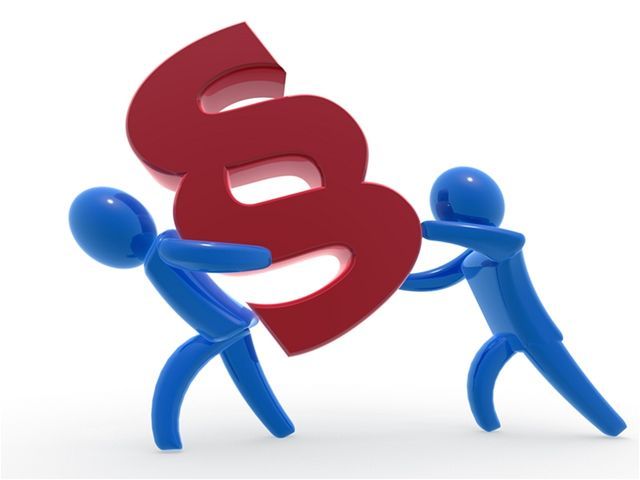 art. 5 k.p.k.
Uprawdopodobnienie – stan, w którym dany fakt jest wysoce prawdopodobny; jest to niższy stopień pewności. Wystarcza do przyjęcia tezy obrony oraz do podjęcia decyzji wpadkowych, np. art. 313 § 1, 249 § 1, 303 k.p.k.
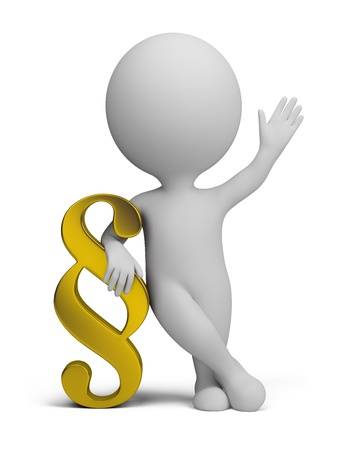 Notoryjność – założenie znajomości określonych faktów, których nie trzeba już dowodzić. Notoryjność nie wyłącza dowodu przeciwnego
notoryjność powszechna i urzędowa
oczywistość
Domniemania
prawne
wzruszalne
niewzruszalne
faktyczne
Ciężar dowodu i obowiązek dowodzenia
Przedmiot dowodu
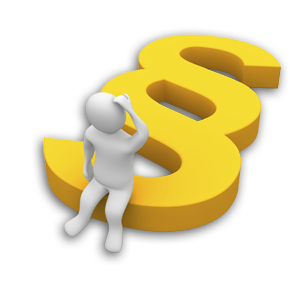 FAKT GŁÓWNY
FAKTY
UBOCZNE
Czy przedmiotem dowodu może być prawo?
Systematyka dowodów
PIERWOTNE
WTÓRNE
BEZPOŚREDNIE
POŚREDNIE
OSOBOWE
RZECZOWE
POJĘCIOWE
ZMYSŁOWE
OBCIĄŻAJĄCE
ODCIĄŻAJĄCE
Z PRZYPADKU
Z PRZEZNACZENIA
ŚCISŁE
SWOBODNE
Systematyka dowodów
Dowody nielegalne – zebrane wbrew zakazom dowodowym. Wprowadzenie oraz wykorzystanie w procesie karnym informacji uzyskanej w następstwie naruszenia konkretnego przepisu ustawy procesowej 

Dowody zebrane w sposób sprzeczny z ustawą – pojęcie szersze od „dowodu nielegalnego”. Dowód uzyskany w sposób sprzeczny z warunkami jego uzyskania określonymi w ustawie, ale nie jest to dowód nielegalny w rozumieniu wskazanym wyżej. Dowód uzyskany w następstwie czynności przeprowadzenia czynności dowodowej w sposób sprzeczny z ustawą, dowód uzyskany w sposób niekonstytucyjny 

zob. artykuł prof. J. Skorupki: „Eliminowanie z procesu karnego dowodu zebranego w sposób sprzeczny z ustawą” Państwo i Prawo 2011, nr 3
Systematyka dowodów
Dowody niekonwencjonalne
Dowody kontrowersyjne, pozyskiwane w wyniku działalności operacyjno – rozpoznawczej Policji i innych uprawnionych służb (np. CBA, ABW) 
1. Zakup kontrolowany (transakcja pozorna) – art. 19a ustawy o Policji; niejawne nabycie lub przejęcie przedmiotów pochodzących z przestępstwa, ulegających przepadkowi albo których posiadanie, wytwarzanie, przewożenie lub obrót nimi jest zabroniony; kontrolowana łapówka 
2. Tajny agent policji – art. 20a i 22 ustawy o Policji; funkcjonariusz Policji (lub osoba trzecia), która ukrywając swoje związki z Policją lub innymi służbami bezpieczeństwa wchodzi w kontakt z grupą przestępczą w celu ujawnienia przestępstw i wykrycia jego sprawców . Tajny agent nie jest sprawcą przestępstwa. To osoba z zewnątrz, która wchodzi w środowisko przestępcze. Jego rola z założenia ma być podrzędna 
3. Świadek koronny 
4. Kontrola operacyjna – podsłuch i obserwacja 
5. Tajne pozyskiwanie informacji 
6. Komputerowa analiza danych osobowych
Systematyka dowodów
art. 393 §  3 k.p.k. 
Mogą być odczytywane na rozprawie wszelkie dokumenty prywatne, powstałe poza postępowaniem karnym, 
w szczególności oświadczenia, publikacje, listy oraz notatki.
Systematyka dowodów
Dowód naukowy – wynik badania przeprowadzonego przez biegłego przy wykorzystaniu nadających się do weryfikacji metod, uznanych i stosowanych w danej dziedzinie wiedzy, 
w której biegły jest specjalistą, przedstawiony w jego opinii. 

A. Gaberle, Dowody w sądowym procesie karnym, Warszawa 2010, s. 52.
Wprowadzenie dowodów do procesu karnego
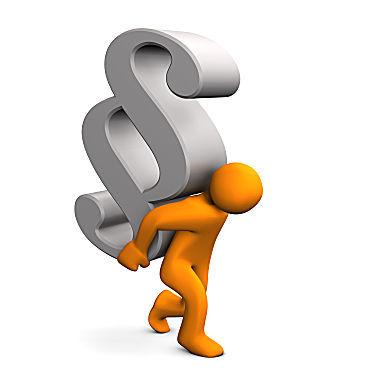 art. 167 k.p.k. 
Dowody przeprowadza się na wniosek stron albo z urzędu.
Wyrokiem z 10.05.2020 r., II K 130/19, Sąd Rejonowy w Pruszkowie, uniewinnił Dariusza Zadrożnego od popełnienia zarzuconego mu czynu określonego w art. 288 § 1 k.k. na podstawie art. 414 § 1 w zw. z art. 17 § 1 pkt 1 k.p.k. Powodem przyjęcia takiego rozstrzygnięcia było uznanie za wiarygodne zeznań dwóch świadków, którzy zostali przesłuchani na rozprawie. W sytuacji uznania za wiarygodne zeznań złożonych bezpośrednio na rozprawie sąd zaniechał odczytania ich zeznań złożonych na etapie postępowania przygotowawczego, choć ich treść różniła się zasadniczo.

Ponadto sąd nie przesłuchał i nie ujawnił zeznań świadka Alojzego Zaborowskiego, z uwagi na to, że w trakcie składania zeznań w postępowaniu przygotowawczym był on pod wpływem alkoholu. W trakcie postępowania dowodowego sąd oddalił wniosek prokuratora o przesłuchanie funkcjonariusza Policji dokonującego czynności przesłuchania świadka Alojzego Zaborowskiego na okoliczność przebiegu czynności przesłuchania świadka. W uzasadnieniu oddalającym ten wniosek dowodowy sąd podał, że okoliczność, iż świadek był pod wpływem alkoholu, jest bezsporna i została ustalona na podstawie innych osobowych źródeł dowodowych, a zatem zeznania świadka na podstawie art. 171 § 7 k.p.k. nie mogą stanowić dowodu. Wobec tego dowód z przesłuchania funkcjonariusza Policji na okoliczności podane we wniosku prokuratora nie ma znaczenia dla rozstrzygnięcia sprawy.

Sąd zakreślił stronom siedmiodniowy termin na złożenie wniosków dowodowych, pod rygorem ich nieuwzględnienia w przypadku przekroczenia zakreślonego terminu.

Sąd pozostawił bez rozpoznania pisemny wniosek dowodowy oskarżonego, albowiem nie zawierał on tezy dowodowej.

W trakcie postępowania dowodowego, na kolejnym terminie rozprawy, sąd oddalił również dwukrotnie wniosek prokuratora o przesłuchanie świadka Damiana Skotarka, który wprawdzie nie był naocznym świadkiem zdarzenia, ale miał mieć informacje o zdarzeniu od oskarżonego. Powodem pierwszego oddalenia wniosku o przesłuchanie świadka było uznanie, że wniosek dowodowy w sposób oczywisty zmierza do przedłużenia postępowania, gdyż z wyjaśnień oskarżonego wynika, iż nie zna on osoby o personaliach Damian Skotarek. Powodem drugiego oddalenia wskazanego wniosku dowodowego było stwierdzenie, że nie ujawniły się żadne nowe okoliczności uzasadniające przeprowadzenie dowodu z zeznań wnioskowanego świadka. Po ogłoszeniu wskazanego postanowienia obrońca oskarżonego zawnioskował o przesłuchanie świadka Sylwestra Karpińskiego celem wykazania, że w dacie zarzucanego oskarżonemu czynu nie mógł być we wskazanym miejscu, gdyż nie zdążyłby dojechać na godzinę, która była wskazywana przez oskarżonego jako czas popełnienia przestępstwa. Dowód zgłoszony przez obrońcę oskarżonego został zawnioskowany z przekroczeniem siedmiodniowego terminu wskazanego przez sąd.
Czy sąd, prowadząc postępowanie dowodowe, dopuścił się błędów?

Jeśli tak, to jakich? Czy zeznania świadka będącego w czasie ich składania pod wpływem alkoholu nie mogą stanowić dowodu?

Czy oddalenie wniosku dowodowego stoi na przeszkodzie późniejszemu dopuszczeniu dowodu, choć nie ujawniły się żadne nowe okoliczności?
Oddalenie wniosku dowodowego
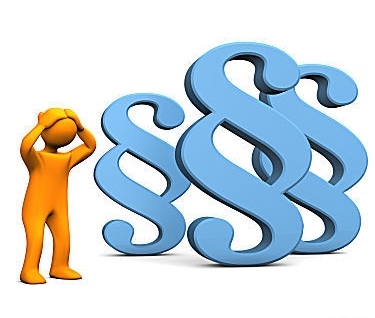 art. 170 § 1, 1a i 2 k.p.k.
dopuszczenie przez organ procesowy dowodu wnioskowanego przez stronę
(zob. art. 368 k.p.k.)
wniosek dowodowy strony skierowany do organu prowadzącego postępowanie
organ procesowy przeprowadza dowód wnioskowany przez stronę
Wniosek dowodowy
Wniosek dowodowy złożony w formie pisemnej musi spełniać: 

1. ogólne warunki pisma procesowego określone w art. 119 § 1 k.p.k.
 pismo procesowe powinno zawierać: 
oznaczenie organu do którego jest skierowane oraz sprawy, której dotyczy (DO KOGO) 
oznaczenie oraz adres wnoszącego pismo, a także numer telefonu, telefaksu, adres poczty elektronicznej lub oświadczenie o ich nieposiadaniu - w pierwszym piśmie (KTO) 
treść wniosku lub oświadczenia, w miarę potrzeby z uzasadnieniem (CO) 
datę i podpis składającego pismo
2. szczególne wymogi określone w art. 169 k.p.k.
 we wniosku dowodowym należy podać – obligatoryjnie
oznaczenie dowodu, jaki ma być przeprowadzony (wskazać o jakie źródło lub środek dowodowy chodzi) 
okoliczności, które mają być udowodnione – teza dowodowa, jaką za pomocą tego dowodu ma być wykazana
fakultatywnie można określić sposób przeprowadzenia dowodu
Przeciwko Robertowi Walczakowi prokurator okręgowy prowadził śledztwo. Po postawieniu zarzutów podejrzany, nie przyznając się do popełnienia zarzucanego mu czynu, złożył krótkie wyjaśnienia.

Po dwóch dniach od daty tej czynności zgłosił się do prokuratora i przedłożył mu obszerne wyjaśnienia na piśmie odnośnie do zarzucanego mu czynu. Prokurator przedłożone przez oskarżonego pisemne wyjaśnienia załączył do protokołu przesłuchania podejrzanego. W czasie rozprawy oskarżony nie przyznał się do popełnienia zarzucanego mu czynu i odmówił składania wyjaśnień. Sąd w trybie art. 389 § 1 k.p.k. ujawnił wyjaśnienia oskarżonego składane przed prokuratorem. Zarówno prokurator, jak i oskarżony zawnioskowali o ujawnienie wyjaśnień pisemnych oskarżonego. Sąd wniosku prokuratora i oskarżonego nie uwzględnił.

Czy decyzja sądu, nieuwzględniająca wniosku oskarżonego i prokuratora, była prawidłowa? Jakie warunki muszą spełniać pisemne wyjaśnienia oskarżonego, aby mogły zostać zaliczone w poczet materiału dowodowego?
Wyrokiem z 8.01.2020 r. Sąd Rejonowy w R. uznał A.R. za winnego tego, że: „Dnia 6.10.2019 r., używając wobec M.H. przemocy w postaci szarpania za włosy, uderzania w twarz, przytrzymywania za ręce i głowę, popychania oraz grążąc użyciem przemocy, doprowadził pokrzywdzoną do obcowania płciowego w postaci odbycia z nim jednego stosunku dopochwowego, trzech stosunków analnych i trzech stosunków oralnych, na skutek czego pokrzywdzona doznała obrażeń ciała w postaci stłuczenia tułowia, licznych otarć i zadrapań naskórka głowy i tułowia, które naruszyły czynności narządów i organów jej ciała na okres nieprzekraczający 7 dni”, przy czym czynu tego dopuścił się w warunkach recydywy specjalnej wielokrotnej, tj. przestępstwa z art. 197 § 1 i art. 157 § 2 w zw. z art. 11 § 2 k.k. przy zastosowaniu art. 64 § 2 k.k., i za to, na podstawie art. 197 § 1 w zw. z art. 11 § 3 k.k. przy zastosowaniu art. 64 § 2 k.k., skazał go na karę 13 lat pozbawienia wolności.

W apelacji obrońca oskarżonego powołał się na naruszenie art. 185c § 1a i 2 k.p.k., które miało polegać na nieuwzględnieniu wniosku obrońcy o ponowne przesłuchanie pokrzywdzonej, pomimo że podejrzany w toku pierwszego przesłuchania nie miał obrońcy, a ponadto na przekroczeniu 14-dniowego terminu do przeprowadzenia tej czynności, która nastąpiła dopiero 30. dnia po wszczęciu postępowania przeciwko A.R.

Czy obrońca oskarżonego miał rację?
W trakcie rozprawy o przestępstwo z art. 197 § 1 k.k. pokrzywdzona oświadczyła, że korzysta z prawa do odmowy składania zeznań, ponieważ oskarżonym jest jej ojczym. Oświadczenie pokrzywdzonej zostało złożone przed rozpoczęciem pierwszego
zeznania. W tej sytuacji prokurator złożył wniosek o przeprowadzenie dowodu z zeznań czterech świadków, którym pokrzywdzona opowiadała o zgwałceniach popełnionych przez ojczyma.

Obrońca wniósł o oddalenie tego wniosku na podstawie art. 170 § 1 pkt 1 k.p.k., gdyż zgodnie z treścią art. 186 § 1 k.p.k. zeznania osoby, która korzysta z prawa do odmowy składania zeznań, nie mogą być odtworzone.

Oceń merytoryczną zasadność wniosku prokuratora i argumenty obrońcy.
Anna G. była wyznaczona jako mediator do sprawy z udziałem oskarżonego Tadeusza M. i pokrzywdzonej Haliny M. w sprawie o czyn z art. 207 § 1 k.k. Postępowanie to zakończyło się podpisaniem ugody.

Następnie po 2 latach wszczęto postępowanie przeciwko Tadeuszowi M. o czyn z art. 13 § 1 k.k. w zw. z art. 148 § 1 k.k. na szkodę Haliny M. W sprawie tej przesłuchano pokrzywdzoną, która wskazała, że oskarżony od wielu lat planował zamach na jej życie, a także wcześniej podejmował takie próby, które były nieskuteczne i których pokrzywdzona nie zgłaszała organom ścigania. Jako świadków wskazała swoje dwie siostry – Annę K. i Gertrudę L. – oraz Annę G., której w trakcie prowadzonego postępowania mediacyjnego oskarżony przekazywał takie informacje.

Czy w tej sytuacji Anna G., która była mediatorem w sprawie oskarżonego i pokrzywdzonej, może być powołana na świadka?
Pani Anna H. podejrzewała swojego męża o zdradę. Podejrzeń nabrała, kiedy sytuacja zawodowa męża zmusiła go do częstych wyjazdów. Od tej pory przestał interesować się rodziną oraz nie spędzał z nią wolnego czasu. Kobieta postanowiła więc utrwalić rozmowy prowadzone przez męża, aby mieć dodatkowe dowody jego nielojalności i niewłaściwego zachowania. Dyktafon zostawiała w mieszkaniu oraz w ich wspólnym samochodzie. Uzyskane w ten sposób dowody wykorzystała podczas sprawy rozwodowej.

Chociaż Anna H. uzyskała rozwód z winy męża, to sama naraziła się na odpowiedzialność karną, a mianowicie została oskarżona o bezprawne uzyskanie informacji (art. 267 § 3 i 4 k.k.). Przepis ten wskazuje, że osoba, która w celu uzyskania informacji, do której nie jest uprawniona, zakłada lub posługuje się urządzeniem podsłuchowym, wizualnym albo innym urządzeniem lub oprogramowaniem, podlega grzywnie, karze ograniczenia wolności albo pozbawienia wolności do lat 2. Przed sądem kobieta przyznała się do zarzucanego jej czynu, ale wyjaśniła, że robiła to w obronie siebie i dzieci. Nie była świadoma nielegalności swoich działań. Nagrania odtwarzała znajomym, ponieważ chciała poradzić się ich, co ma zrobić w sytuacji zdrady męża. Nie wiedziała o tym, że w ten sposób może zapoznać się z informacjami dotyczącymi przedsiębiorstw, w których mąż był zatrudniony. W czasie prezentowania na rozprawie powyższych taśm z nagrania okazało się jednak, że mąż rozmawiał nie tylko z kochanką, lecz także z dilerem narkotyków, zamawiając u niego duże ilości marihuany. Z treści rozmów wynikało też, że duża ilość narkotyków była mu potrzebna, ponieważ rozprowadzał je wśród kolegów z firmy. Sąd, mając na uwadze przepis art. 304 § 2 k.p.k., zawiadomił o tym fakcie prokuraturę.

Czy dowód z nagrań tych rozmów może zostać użyty w procesie karnym wszczętym przeciwko mężowi Anny H. w sprawie o przestępstwo z art. 56 ust. 1 u.p.n.?
Czy odpowiedź byłaby inna, gdyby podsłuch założył funkcjonariusz Agencji Bezpieczeństwa Wewnętrznego?